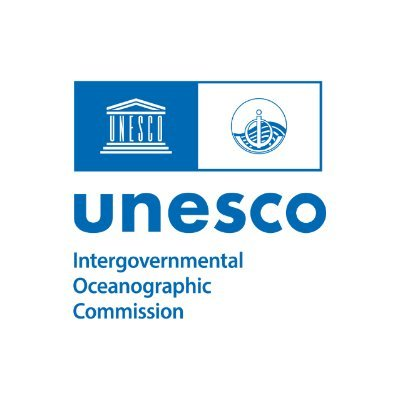 IOC Group of Experts on Capacity Development
5th Session
Agenda 4.3.2 Ocean Research Policies

Johanna Diwa-Acallar
28 February 2024
Paris
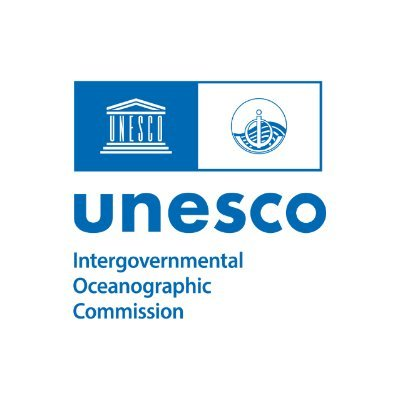 OVERVIEW
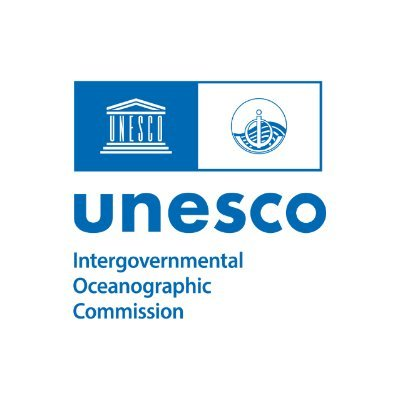 OVERVIEW
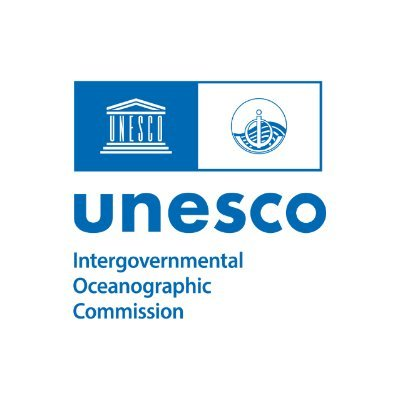 IOC Group of Experts on Capacity Development
5th Session
Agenda 4.3.3 GEBCO

Johanna Diwa-Acallar
28 February 2024
Paris
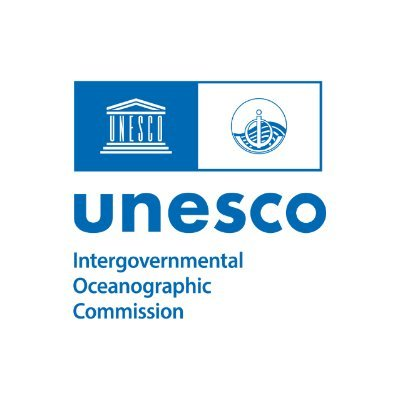 OVERVIEW
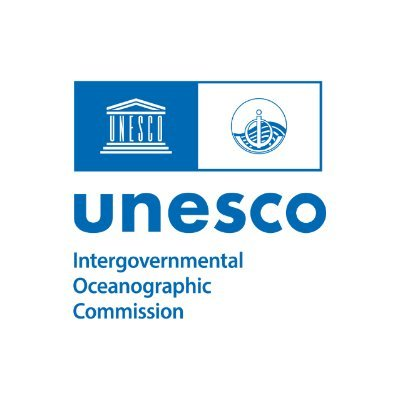 OVERVIEW